Neurologiske lidelser IIParkinsons sygdom og demens
Læringsmål
Viden om de neurologiske lidelser Parkinsons sygdom og demens 
Viden om virkningen af medicin til behandling af disse neurologiske lidelser
Viden om medicinens bivirkninger, og hvad man kan gøre for at forebygge og lindre bivirkninger 
Kunne bistå borgeren eller borgerens pårørende til at tage hånd om egen behandling 
Kunne motivere den enkelte borger til at tage hånd om egen behandling, eller bistå borgere, der ikke kan tage hånd om egen behandling i at få den bedst mulige behandling
Kunne indsamle relevante oplysninger ift. borgerens brug af medicin for neurologiske lidelser og formidle disse til borgerens læger
Kunne observere for relevante problemstillinger indenfor brug af medicin for neurologiske lidelser
Kunne deltage i en dialog med sundhedsprofessionelle om borgerens lidelser og brug af medicin herfor
Være bevidst om medicinens indflydelse på beboerens livskvalitet
Kunne anvende viden om borgerens lidelser og medicinbrug i arbejdet med den enkelte borger for at medvirke til at optimere livskvalitet og medicinanvendelse
Være bevidst om medicinens indflydelse på beboerens livskvalitet
Kunne anvende viden om borgerens lidelser og medicinbrug i arbejdet med den enkelte borger for at medvirke til at optimere livskvalitet og medicinanvendelse
December 2014
2
Hvad skal vi tale om?
Hvad er neurologiske lidelser?
Hvad er Parkinsons sygdom og demens?
Den medicin, som jeres beboere bruger mod neurologiske lidelser
Virkninger og bivirkninger af medicin mod neurologiske lidelser
Godt at vide om brug af medicinen
De vigtigste pointer
3
December 2014
Forventninger
Hvilke forventninger har du til undervisningen i dag?
På en skala fra 1 til 10: Hvor meget viden og erfaring har du indenfor emnet?
Hvad er særlig vigtigt for dig at lære noget om?
Hvordan skal du bruge det, du lærer i dag, fremover?
Hvis du har konkrete spørgsmål til dagens emne, kan du skrive dem ned. Så tager vi det op undervejs
December 2014
4
Overvej…
Hvad ved I om neurologiske lidelser og medicinen?
Parkinsons sygdom
Demens

Jeres hverdag: 
Hvor mange beboere har Parkinsons sygdom eller demens?
Hvilke udfordringer oplever I i forhold til medicinen mod disse lidelser?
Hvad gør I?
December 2014
5
Fakta om neurologiske lidelser
Samlet betegnelse for en lang række lidelser i hjernen og nervesystemet

Sygdomme, der rammer nervesystemet, er den hyppigste årsag til invaliditet hos yngre og ældre

Personer med udviklingshæmning har en hyppig forekomst af visse neurologiske lidelser, som fx demens og Parkinsons sygdom, i forhold til danskere generelt.
6
December 2014
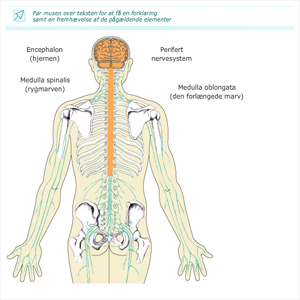 December 2014
7
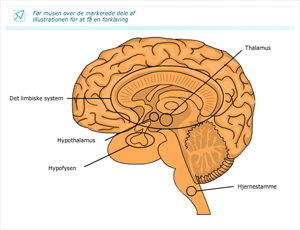 December 2014
8
Overblik over neurologiske lidelser og symptomer
Lidelser, hvor medicin indgår i behandlingen:

Multipel sklerose
Epilepsi
Spasticitet
Parkinson
Demens
Andre neurologiske lidelser, som kan give sig udtryk ved symptomer/lidelserne i første kolonne:

Apopleksi og hjerneblødninger
Følge efter hovedtraume eller iltmangel 
Hjernesvulster
Hjernebetændelse /meningitis
Medfødte hjernemisdannelser
Udviklingshæmning 
Lammelser
Smerter
9
December 2014
Parkinsons sygdom
10
December 2014
Symptomer ved Parkinsons sygdom
Parkinsons sygdom er kendetegnet ved tilstedeværelsen af mindst to af de tre hovedsymptomer:
nedsatte og langsomme bevægelser 
stivhed af musklerne
hvilerysten

Senere i sygdomsforløbet (efter år) kan der komme:
balancebesvær, forstoppelse, vandladningsforstyrrelser, fedtet hud, øget sveden og savlen, søvnforstyrrelser, hallucinationer, demens og depression
11
December 2014
Symptomer ved Parkinsons sygdom
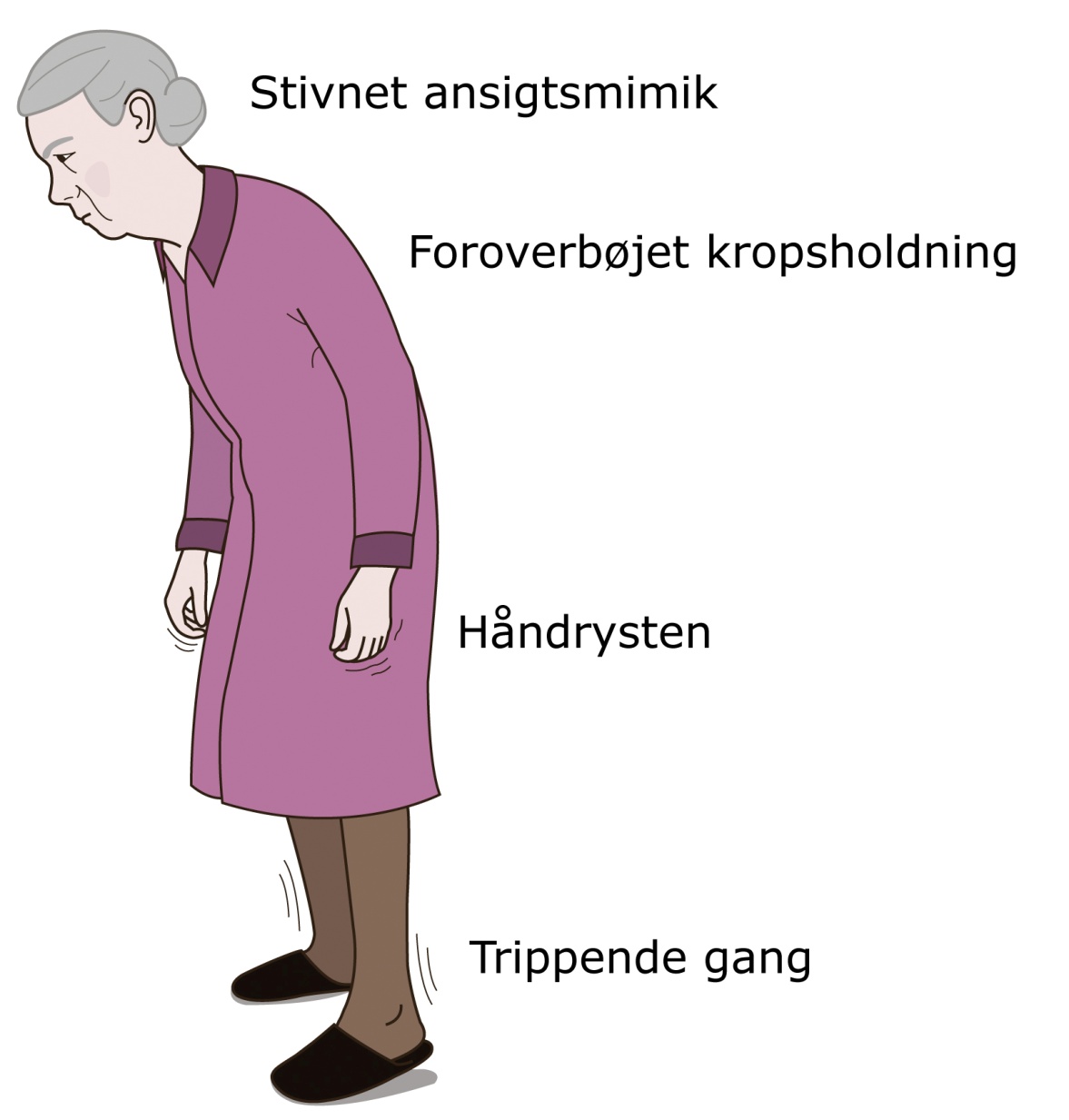 12
December 2014
Årsager til Parkinsons sygdom
Parkinsons sygdom skyldes mangel på dopamin – et signalstof i hjernen med betydning for både fysiske og psykiske funktioner
	
Manglen opstår pga.:
ukendt årsag
medicin (fx antipsykotika)
som en del af anden sygdom, fx Alzheimer
virusangreb
forgiftning fx med mangan eller kulilte
Arv?
December 2014
13
Medicin mod Parkinsons sygdom
Medicinen øger mængden/effekten af dopamin i hjernen
Ofte kombineres forskellige virksomme stoffer
Effekten af medicinen aftager ved flere års brug og medfører kortere virkning samt ujævn effekt på sygdommen (on-off-fænomen) 
Eksempler: Eldepryl, Selegilin, Comtess, Tasmar, Madopar, Sinemet, Parlodel, Pergolid, Requip
Hvis Parkinsons sygdom skyldes brug af antipsykotika, er medicin som Lysantin, Kemadril eller Akineton mest effektiv
December 2014
14
Overblik over grupper af medicin mod Parkinsons sygdom
December 2014
15
Bivirkninger af medicin mod Parkinsons sygdom
Bivirkninger kan være mange og almindelige, bl.a. mundtørhed , kvalme, opkast, forstoppelse, forvirring, svimmelhed, når man rejser sig, hallucinationer

Det kan være svært at vide, om symptomer hos beboeren skyldes bivirkninger af medicin eller er forårsaget af selve sygdommen

Se det laminerede skema med symptomer, årsager til symptomer og mulige løsninger
December 2014
16
Godt at vide om medicin mod Parkinsons sygdom
Mange bivirkninger kan afhjælpes
Ofte behandles med flere forskellige slags medicin og mange doser i løbet af dagen (fx op til ti gange dagligt) på bestemte tidspunkter - også i forhold til måltiderne
Medicinen fås i mange former, forskellige doser og med delekærv
Hos nogle personer med Parkinsons sygdom hjælper det, hvis kost med højt proteinindhold undgås i dagtimerne
December 2014
17
Vær opmærksom på
om beboeren har bivirkninger af medicinen

om beboeren har effekt af sin medicin 

om beboeren får den rigtige mængde medicin på det rigtige tidspunkt
18
December 2014
Øvelse
Overvej følgende dilemma:
Preben har Parkinsons sygdom. Når du hjælper ham ud af sengen om morgenen, oplever han ofte en voldsom svimmelhed, idet han går fra liggende til siddende stilling
Hvad gør du?
December 2014
19
Demens
20
December 2014
Symptomer på demens
Nedsat hukommelse
Nedsat koncentration
Påvirket sprog og orienteringsevne
Adfærdsforstyrrelser
Emotionelle forstyrrelser
Personlighedsændringer
December 2014
21
Demens
Den findes forskellige former for demens. Alzheimers demens er den hyppigste form (60 %)
Andre ting, som fx alkoholmisbrug, depression og nedsatte sanser, kan forveksles med demens
Det er en stor udfordring at opdage tidlige tegn på demens hos personer med udviklingshæmning, da de allerede har nedsat funktionsniveau
Personer med Downs syndrom udvikler ofte epilepsi ved en begyndende demens
December 2014
22
Medicin mod demens
Eksempler: Aricept, Reminyl, Exelon, Ebixa

Virker medicinen?
Forbedring	  	¼ 	
Ingen ændring	½	
Forværring	  	¼

Det er vigtigt, at især pårørende ikke forventer, at medicinen gør beboeren "bedre"
Stabilitet er også en god effekt ved en sygdom, som forværres jævnt
December 2014
23
Bivirkninger af medicin mod demens
Bivirkninger ses hos 1 ud af 10:  
kvalme, opkast 
diaré 
hovedpine 	
mavesmerter
lægkramper
søvnproblemer, øget drømmeaktivitet
December 2014
24
Godt at vide om medicin mod demens
Medicinen kan ikke kurere demens, men stabiliserer evt. sygdommen
Bivirkninger i form af kvalme og diaré forsvinder normalt efter nogle dage
Tidspunkt for dosering kan evt. tilpasses, så medicinen gives om morgenen, hvis der opleves øget drømmeaktivitet, eller om aftenen, hvis der opleves svimmelhed eller kvalme
Lægkramper kan evt. forebygges med kinin
December 2014
25
Vær opmærksom på
om beboeren har bivirkninger af medicinen

om beboeren er til kontrol hos lægen hver 6. måned

om beboeren har stabilitet eller forbedring af sygdommen
26
December 2014
Øvelse
Overvej følgende dilemma:
Ulla har Downs syndrom. Hun har lige fået konstateret demens og er begyndt i medicinsk behandling. Hendes forældre besøger hende ofte og medbringer naturlægemidler og vitaminer, som Ulla skal tage ved siden af sin medicin. Du er i tvivl, om det er en god idé 
Hvad gør du?
December 2014
27
Opsamling
28
December 2014
Lamineret ark
Det følgende dias er beregnet til, at I kan skrive det ud og bruge det til at huske de vigtige ting om medicin mod Parkinsons sygdom og demens

Diskuter, hvordan I kan forestille jer at bruge det i hverdagen:
Hvem skal bruge det?
Hvor skal det placeres, og hvorfor lige der?
Hvilken gavn skal det gøre?
December 2014
29
30
December 2014
Case – Kurt 64 år
Kurt har boet på Månebuen i 20 år. Han er udviklingshæmmet og har Down Syndrom
Kurt får Aricept 5 mg om morgenen
Kurt får anden medicin for bl.a. epilepsi
Kurt har fået Aricept i en uge. Nu vil han ikke have medicin mere. Han er blevet meget vred de sidste par morgener, når personalet er kommet med hans medicin
Du er i vildrede over dette. Kan det have noget med Aricept at gøre – eller er det hans tiltagende demens, der er årsagen – eller noget helt andet?

Hvad gør du som kontaktperson?
Hvordan kommunikerer du med lægen om Kurts situation?
Brug ISBAR som redskab
December 2014
31
Kurts medicinskema (uddrag)
32
December 2014
ISBAR
ISBAR er et værktøj til at sikre, at man har alle de nødvendige oplysninger, inden man kontakter behandleren
Brug af ISBAR er med til at sikre god mundtlig kommunikation mellem botilbud og læge
ISBAR står for:
Identifikation
Situation
Baggrund
Analyse
Råd
33
December 2014
ISBAR-tjekliste
Forbered dig, inden du ringer:

Vurder beboerens situation
Overvej, hvem det er relevant at kontakte
Læs de nyeste notater i journalen/omsorgssystemet
Hav relevante oplysninger klare som fx:
temperatur, vejrtrækning, puls, blodtryk
bevidsthedsniveau
medicinliste
nuværende pleje og bistand
34
December 2014
ISBAR-tjekliste (blok)
Identifikation: Dit navn, funktion, institution/afdeling
Situation: Jeg ringer, fordi – beskriv. Jeg har observeret følgende ændringer i funktionsniveau eller helbredstilstand (temperatur, vejrtrækning, puls osv.)
Baggrund: Kort præsentation af beboerens situation (tiltag indtil nu, sygdomshistorie)
Analyse: Giv din vurdering af problemet. (evt. usikkerhed om, hvad problemet er. Beboerens situation er ændret, vi må gøre noget)
Råd: Giv eller bed om råd. Hvad skal vi gøre? Hvad vil du foreslå? Hvad skal jeg observere og vurdere? Hvem gør hvad? Hvornår tales vi ved igen?
35
December 2014
ISBAR Eksempel på udfyldelse/brug
I: Mit navn er Fie. Jeg er pædagog på Månebuen. Jeg ringer angående Kurt, 1102150-1111. Han har boet her på Månebuen i mange år. Han får medicin for bl.a. epilepsi og demens
S: Jeg ringer, fordi Kurt de sidste par dage har reageret meget voldsomt, når vi har villet give ham medicin. Han vil ikke have det
B: Kurt er lige startet på Aricept for demens. Han får også bl.a. Delepsine, Betmiga og Hjertemagnyl
A: Jeg er i tvivl, om det kan skyldes Aricept, om det er hans demens, eller om det er noget helt andet
R: Hvad synes du, vi skal gøre?
36
December 2014
Case – spørgsmål at diskutere
Hvordan skal vi observere effekten af evt. ændringer i beboerens medicin – hvad skal vi konkret se efter?
Hvad skal vi registrere?
Hvor ofte og i hvor lang tid skal vi registrere?
Hvad skal der til, for at vi igen kontakter lægen – og hvornår?
37
December 2014
Observation og dokumentation
Udvælg de 3 vigtigste observationspunkter for beboere, der får medicin mod Parkinsons sygdom og demens
Hvordan sikrer I, at alle medarbejdere er opmærksomme på disse observationspunkter?
Hvad og hvordan vil I dokumentere observationerne?
December 2014
38
Refleksion
Skriv refleksioner om en eller begge af de to neurologiske lidelser og håndtering af medicin hos beboere med en af disse lidelser

Hvordan kan I som botilbud bidrage til kvalitet og sikkerhed i medicineringen?
Hvad kan du selv gøre?
Hvilken betydning har det for beboerens helbred?
Hvilken betydning har det for beboerens livskvalitet?
Hvilken betydning har det for dig selv som medarbejder?
December 2014
39
Forslag til aktivitet efter undervisningen
I kan tage følgende problemstilling op:
Hvordan kan vi sikre os, at der bliver observeret og dokumenteret tilstrækkeligt i forhold til bivirkninger og effekt af medicinen mod Parkinsons sygdom/demens?
December 2014
40
Tak for i dag!
Referencer
Ved udarbejdelsen af materialet er fortrinsvis anvendt:
Pro.medicin.dk
Min.medicin.dk
Sundhed.dk
Produktresumeer

Referencer
Parkinsons sygdom – Klinisk Vejledning, Dansk selskab for bevægeforstyrrelser, 2. udgave, 2011
Med.Komp, 17.udgave, 2009
DSAM-vejledning: Demens i almen praksis, 2006
Inge Olsen: Farmakologi, 3. udgave, 1. oplag 2007
National klinisk retningslinje for udredning og behandling af demens, Sundhedsstyrelsen, 2013
Servicestyrelsen: Personer med udviklingshæmning og demens, Tema om udviklingshæmning, www.servicestyrelsen.dk, 2014
December 2014
42